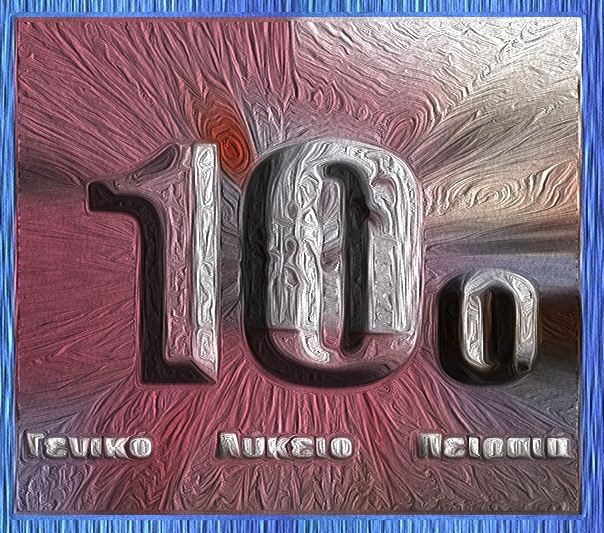 Πολιτιστικό πρόγραμμα: «Χρόνος ο Χορόνους»σχολ. Έτος 2014-15
Χρόνος, Ο χορευτής που στροβιλίζεται γύρω από τον νου μας
12 πίθηκοι
12 πίθηκοιΥπόθεση
η ανθρωπότητα αποδεκατίζεται από έναν ιό που διασπείρεται επίτηδες και μεταλλάσσεται πολύ γρήγορα σε φονικό και ανίκητο. 

Οι άνθρωποι το 2035 ζουν κάτω από τη γη  και σε σπήλαια, γιατί στην επιφάνεια κυριαρχούν τα ζώα και η ατμόσφαιρα είναι μολυσμένη από τον ιό.

Οι επιστήμονες κατασκευάζουν μια «μηχανή του χρόνου» που λειτουργεί με ατελή τρόπο

Στέλνουν στο παρελθόν έναν άνδρα για  να εντοπίσουν την πηγή του ιού, ώστε να μπορέσουν να παρασκευάσουν εμβόλιο  πριν μεταλλαχθεί ο ιος.

Η αποστολή ανατίθεται σε έναν κατάδικο.

Ο άνδρας αυτός ταξιδεύει σε διάφορες χρονικές στιγμές μέχρι να καταφέρει να βρεθεί στο 1996 που άρχισε η διασπορά του ιού.
12 πίθηκοι Ηθοποιοί
Μπρους Γουίλις στον πρωταγωνιστικό ρόλο του Τζέιμς Κόουλ
Μαντλιν Στόου στο ρόλο της ψυχιάτρου Κάθριν Ρέιλι
Μπραντ Πιτ στο ρόλο του παρανοϊκού ακτιβιστή Τζέφρι Γκόινς
Κρίστοφερ Πλάμερ στο ρόλο του διάσημου ιολόγου δρ. Γκόινς
Ντέιβιντ Μορς στο ρόλο του παρανοϊκού μικροβιολόγου δρ. Πήτερς
Κάρολ Φλόρενς στο ρόλο της αστροφυσικού αλλά και της «ασφαλίστριας» Τζόουνς
Τζον Σίντα στο ρόλο του κατάδικου Χοσέ
12 πίθηκοι Διακρίσεις
Η ταινία ήταν υποψήφια για συνολικά 10 βραβεία
θεωρείται μια από τις καλύτερες ταινίες επιστημονικής φαντασίας.
Χρυσή Σφαίρα για τον Μπραντ Πιτ και βραβείο Saturn για την ερμηνεία του
Δυο υποψηφιότητες για Όσκαρ : για την ηθοποιία του Μπραντ Πιτ και τα κοστούμια της Julie Weiss
Επίσης ήταν υποψήφια για την Χρυσή Άρκτο στο Φεστιβάλ του Βερολίνου. 
Βραβείο καλύτερης σκηνοθεσίας  στον Γκίλιαμ  (βρετανικό Empire Awards )
Βραβείο Saturn για την καλύτερη ταινία επιστημονικής φαντασίας
Βραβείο Saturn για τα κοστούμια πήρε η Julie Weiss και η μουσική του Μπακμάστερ.
Σας ευχαριστώ
Παπανδρέου Σωτηρία 
φυσικός